Особенности подготовки и проведения 
государственной итоговой аттестации 
по образовательным программам среднего общего образования 
в 2015 году на территории Ростовской области
Чубарова Лариса Григорьевна, 
главный специалист сектора мониторинга и обеспечения проведения 
государственной итоговой  аттестации обучающихся




24 октября 2014 года
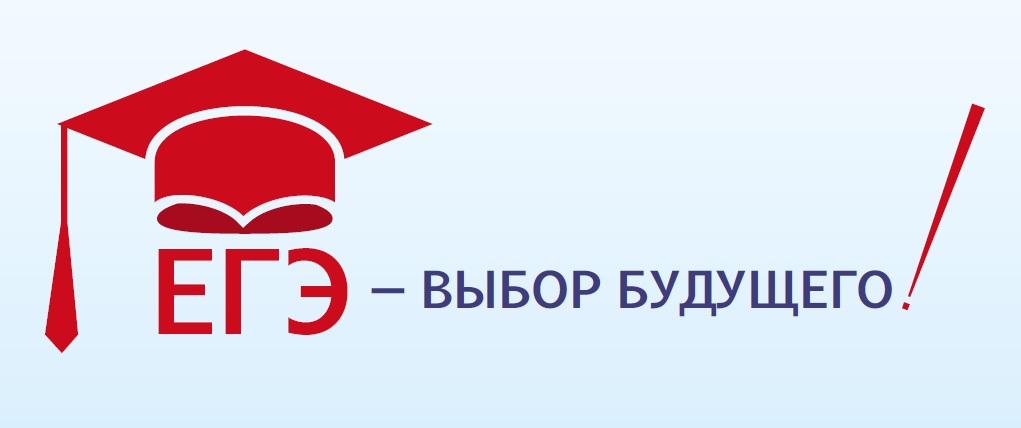 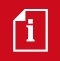 Ключевые моменты подготовки к проведению ГИА в 2015 году
(План мероприятий по подготовке и проведению ГИА на территории Ростовской области в 2014-2015 году, утвержденный приказом минобразования Ростовской области 
от 02.09.2014 №561)
Мониторинг сроков предоставления, объемов и качества данных 
в РИС и ФИС
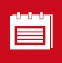 (План-график внесения сведений в РИС и ФИС в 2014-2015 учебном году, 
письмо минобразования Ростовской области от 17.10.2014 №24/4.3-6547/м)
СВЕДЕНИЯ
ДАТА
Участники ГИА (участники итогового сочинения (изложения):
10.11.2014
01.12.2014
* Участники ГИА всех категорий (досрочного февральского этапа)
* Участники ГИА всех категорий (досрочного и основного этапов)
01.02.2014
в течение 2-х дней со дня получения сведений
* Участники ГИА – лица с ОВЗ
Места проведения ГИА (ППЭ, аудиторный фонд)
10.11.2014
Работники ППЭ:
* Члены ГЭК
21.10.2014
16.01.2015, 02.03.2015, 30.04.2015
(в зависимости от этапа)
* Руководители ППЭ, организаторы, ассистенты, общественные наблюдатели)
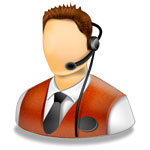 Информационно-разъяснительная работа
Формы проведения
Информация
СМИ
сроки
Телефоны «Горячей линии»
О сроках и местах регистрации на участие в итоговом сочинении (изложении)
не позднее чем за 2 месяца до дня проведения итогового сочинения (изложения)
Сайт информационной поддержки
Информационные письма с использованием инфографики
О сроках и местах подачи заявления на сдачу ГИА, местах регистрации на сдачу ЕГЭ
не позднее чем за 2 месяца до завершения срока подачи заявления (под роспись)
Родительские собрания
Классные часы
не позднее чем за 
1 месяц до завершения срока подачи заявления 
(под роспись)
О сроках проведения итогового сочинения (изложения), ГИА
Инструктажи
Информационные встречи
Мониторинг размещения информации на официальных сайтах органов местного самоуправления и образовательных организаций, а также работы телефонов «горячей линии»
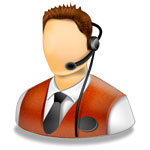 Информационно-разъяснительная работа
Формы проведения
Информация
СМИ
сроки
О порядке проведения ГИА, в том числе об основаниях для удаления с экзамена, изменения или аннулирования результатов ГИА, о ведении во время экзамена в ППЭ и аудиториях видеозаписи
Телефоны «Горячей линии»
не позднее чем за 2 месяца до дня проведения ГИА
Сайт информационной поддержки
Информационные письма с использованием инфографики
О сроках, местах и порядке подачи и рассмотрения апелляций
не позднее чем за 1 месяц до начала экзамена (под роспись)
Родительские собрания
Классные часы
О сроках, местах и порядке информирования о результатах итогового сочинения (изложения), ГИА
не позднее чем за 1 месяц до проведения итогового сочинения (изложения) 
(под роспись)
Инструктажи
Информационные встречи
Мониторинг размещения информации на официальных сайтах органов местного самоуправления и образовательных организаций, а также работы телефонов «горячей линии»
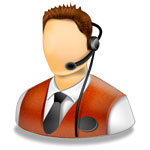 Информационно-разъяснительная работа
сроки
Формы проведения
Информация
СМИ
не позднее чем за 
2 недели до начала работы ПМПК
О сроках, местах и порядке работы ПМПК
Телефоны «Горячей линии»
О сроках и расписании работы телефонов «горячей линии»
не позднее чем за 
2 месяца до начала ГИА
Сайт информационной поддержки
Информационные письма с использованием инфографики
О сроках и местах регистрации заявлений на аккредитацию граждан в качестве общественных наблюдателей
Родительские собрания
не позднее чем за 
2 месяца до проведения ГИА
Классные часы
О нововведениях в порядок проведения ГИА с указанием полезных сайтов федеральных и региональных органов государственной власти
Инструктажи
Информационные встречи
Мониторинг размещения информации на официальных сайтах органов местного самоуправления и образовательных организаций, а также работы телефонов «горячей линии»
Формирование состава временного коллектива для проведения ГИА
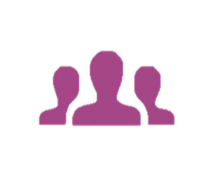 Готовность ППЭ
Оптимизация ППЭ
Соблюдение требований к ППЭ
санитарно-эпидемиологические правила и нормы
Аудитории
>
25 обучающихся
место для личных вещей участников ГИА в ППЭ
техническое оснащение ППЭ (печать КИМ в аудитории ППЭ, увеличение количества онлайн-аудиторий, рабочее состояние металлоискателей и металлодетекторов, системы видеонаблюдения, оборудованное помещение для руководителя ППЭ)
15 < ППЭ > 300
Мониторинг готовности ППЭ 
– 
не позднее чем за две недели до начала экзамена
Материально-техническое оснащение для лиц с ОВЗ
Организация и проведение ГИА 
для лиц с ограниченными возможностями здоровья
Определение лиц с ОВЗ
Обучающийся 
с ограниченными возможностями здоровья 
физическое лицо, имеющее недостатки в физическом и (или) психологическом развитии, подтвержденные психолого-медико-педагогической комиссией и препятствующие получению образования без создания специальных условий.
Статья 2 Федерального закона от 29.12.2013 № 273-ФЗ «Об образовании в Российской Федерации»
Нормативное и методическое обеспечение
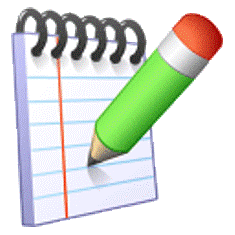 Итоговое сочинение (изложение)
Обучающиеся с ОВЗ вправе выбрать как форму допуска к ГИА – 
ИЗЛОЖЕНИЕ
Итоговое изложение как допуск к ГИА вправе писать:
обучающиеся с ОВЗ, дети-инвалиды и инвалиды
лица, обучающиеся по состоянию здоровья на дому, в образовательных организациях, в том числе санаторно-курортных, в которых проводятся необходимые лечебные, реабилитационные и оздоровительные мероприятия для нуждающихся в длительном лечении
Результаты изложения не учитываются при поступлении в ВУЗы
!
обучающиеся, получающие среднее общее образование в учебно-воспитательных учреждениях закрытого типа и в учреждениях, исполняющих наказание в виде лишения свободы
Обучающиеся с ОВЗ, инвалиды и дети-инвалиды для участия в ГИА
Подают заявление в ОО, имеющую государственную аккредитацию
в форме ЕГЭ
Особые 
условия
- Подают заявление в ОО, имеющую государственную аккредитацию,
- Предоставляют копию рекомендаций ПМПК,
- Инвалиды, дети-инвалиды – предоставляют оригинал или заверенную копию справки, подтверждающей факт установления инвалидности
в форме ГВЭ
Особые условия для лиц в ОВЗ
Особые условия для лиц в ОВЗ
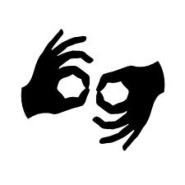 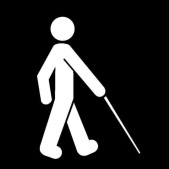 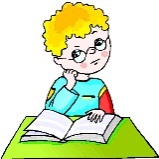 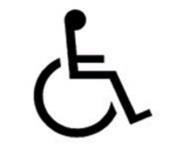 Организация ППЭ на дому
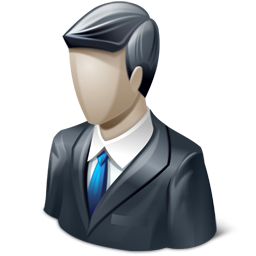 Схема подготовки и проведения ЕГЭ для лиц с ОВЗ
направление от МОУО
заявление участника ЕГЭ
ОО
назначение спец. места на экзамене
заключение ПМПК
Пакет документов:
РЦОИ
прикрепление к ППЭ
справка об инвалидности
сведения об ассистентах
ПМПК
направление от ОО
сбор сведений
рассадка
передача в ГЭК
Согласование списков участников ЕГЭ с ОВЗ, претендующих на спец. место на экзамене, ассистентов
ГЭК
Сдача ГИА-11 лицами с ОВЗ
Прием в образовательную организацию высшего профессионального образования
(приказ Минобрнауки России от 19.05.2014 № 533 «О внесении изменений в Порядок приема на обучение по образовательным программам высшего образования на 2014-2015 учебный год, утвержденный приказом Минобрнауки России от 09.01.2014 №3»)
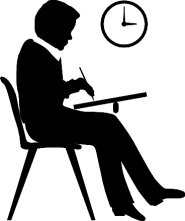 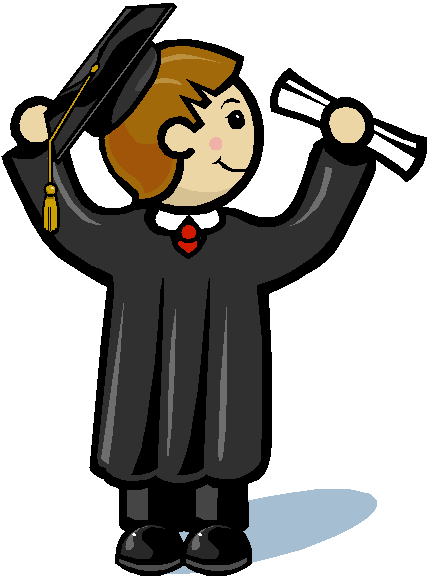 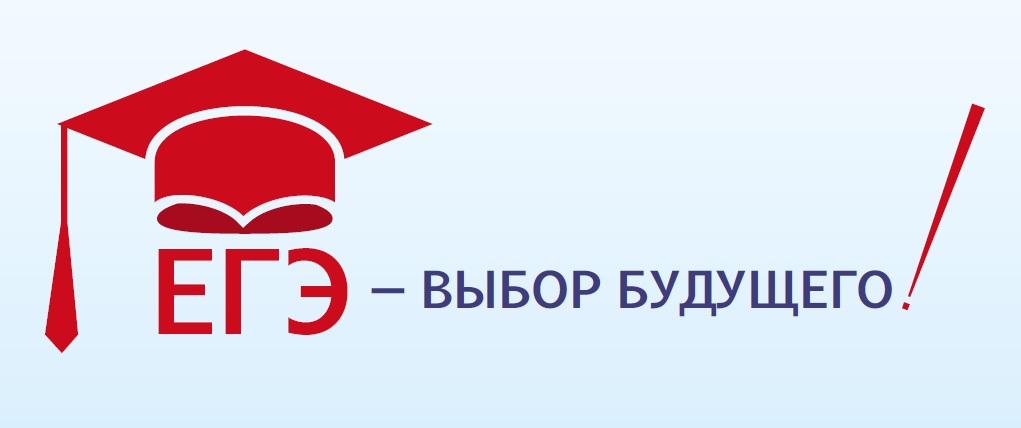 БЛАГОДАРЮ ЗА ВНИМАНИЕ!